Running  Assembly Jobs on the Cluster with Checkpointing
NERSC Tutorial
2/12/2013
Alicia Clum
How We Use Genepool?
Assembly
Fungal, Microbial, Metagenome
Alignments 
Error correction
Kmer matching/counting 
Tool benchmarking 
Data preprocessing 
Linker trimming, changing quality formats, changing read formats, etc
Post assembly improvement
JIGSAW
Workflow that includes artifact filtering, contamination identification, normalization of certain data types, assembly, blast, megan
To What End ?
Production work
Fungal and metagenome releases
Evaluation of R&D libraries and protocols
R&D on assembly optimization 
R&D on using new technologies/tools
PacBio only assembly
Cleaning or correcting data to make it usable
Single Cell BenchmarkingA case study
Breakpoints - Number of non-maximal alignment endpoints, i.e. endpoints that do not occur at the beginning or end of a sequence. 
Velvet and jgi_aplg have the most breakpoints. It is possible that breakpoints from velvet are being introduced to allpaths.
Single Cell BenchmarkingA case study
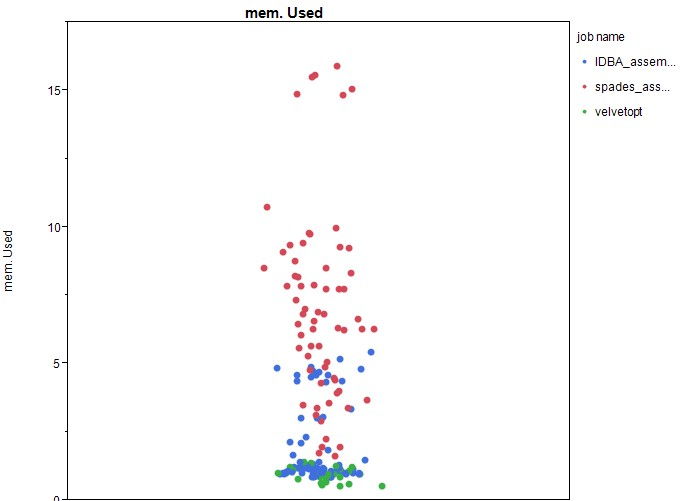 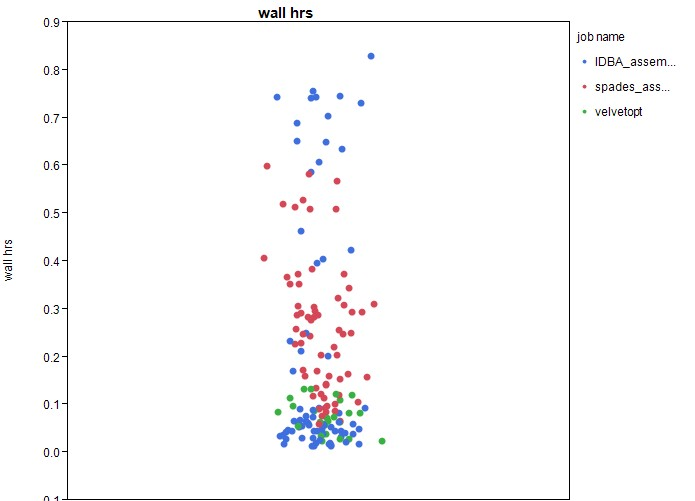 (Gb)
This assembly benchmarking test resulted in a modification in the workflow for single cell assemblies.
Fungal AssembliesAllpaths Memory Usage
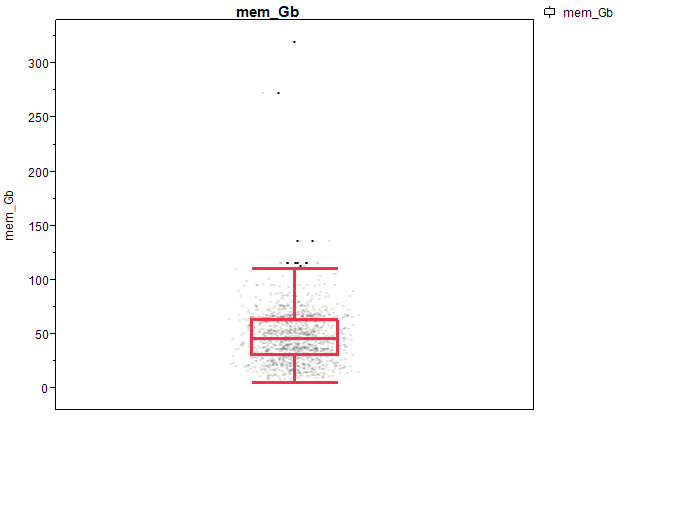 Fungal Allpaths AssembliesMemory Usage
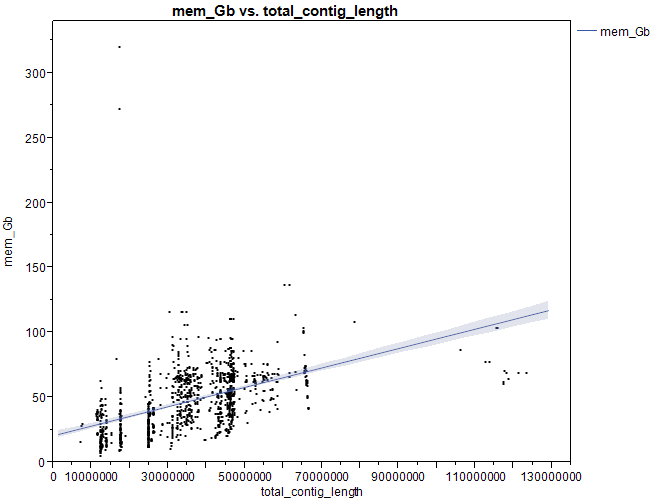 AllPaths-LG profiling
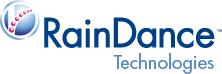 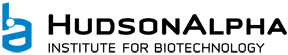 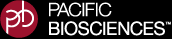 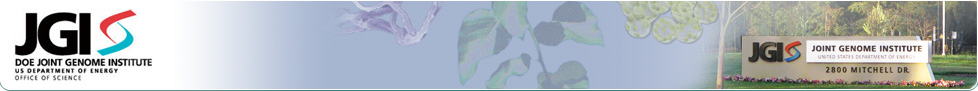 Fungal Genome Improvement Potential Approaches
[Speaker Notes: We don't have very good data for fail rates and costs and I expects lot of process variability on top of this. I could easily off by factors of 2-5 in my estimates below and I will avoid using unwarranted precision in my answers.
 
The RainDance and HudsonAlpha processes are targeted so the cost / read is the cost / gap after adjusting for (1) the fail rate (2) the number of reads required to close a gap which I'll attempt to address below.

 I don't have data  on the RainDance fail rate but guess that it might be same as typical PCR fail rate, so maybe 10%. The RainDance approach for GI would rely on bubble PCR for which the fail rate is perhaps 30%. Maybe overall we'd plan on 50% fail rate for RainDance.  Maybe on average it would take two rounds of primers to close a gap, so overall each gap closed might require 4 "reads" and the overall  cost / gap is  would be 4 * cost / read or about $40/ gap.

HudsonAlpha fail rates have been very good - maybe 5% so the major source of "failure" is picking bad primers due to ambiguities in the assembly.  I'll guess that the overall fail rate is 50% (this is roughly supported by  Hui's pinicola numbers) suAgain I'll assume we need 2 reads to close a gap on average. Therefore, we might expect to need 4 reads to close a gap and the cost / gap to be 4 * cost / read or $4/gap. I admit this sounds optimistic.

Data from microbial projects suggest that we use 20x mapped PacBio read coverage to maximize gaps closed without incurring excessive consensus errors due the error prone PacBio data. For Phycomyces round1 we got roughly 1M useful 500bp reads from 100 SMRTcells ($100 each) for ~10x mapped coverage. We'd therefore expect to spend $20K to get the needed coverage and produce 2M useful reads in the process. THis is how I came up with the $0.01/read figure which already includes all the failures in the cost. Overall, cost / gap then would be $0.20 assuming coverage is uniform. 

I found an error in the table for the JGI fosmids. It should say Illumina fosmid pools not 40kb CLIP since the 40kb CLIP can't be used for closing gaps but only for scaffolding.  I have corrected this in the attached version. Nevertheless,  fosmid based approaches suffer the same limitations and problems - you have to make a fosmid library as the first step. This is where the majority of the cost and fail rate will show up. The cost (from Jan-Fang including the Illumina run) is around $5k and assumes a pool of 384 made at a time. The data on slide 6 is of this type. So for $5K we closed 233 gaps for a net cost of around $20/gap.]
Fungal Genome Improvement Using PacBio Data
LongReadPostPatcher (LRPP) is an Allpaths module that can be used to add PacBio data to an existing assembly
LRPP was intended for microbial genomes and doesn’t scale well as genome size increases
Microbial  genomes take on the scale of  hours longer to assemble with PacBio data
Fungal genomes take several days – 6 months longer to assemble with PacBio data
Improving How LRPP Runs
Error correcting PacBio data improves the run time
Use checkpointing software so jobs actually complete
LRPP has an efficient threading model 
Run jobs with as many threads as you can
LRPP Threading Efficiency
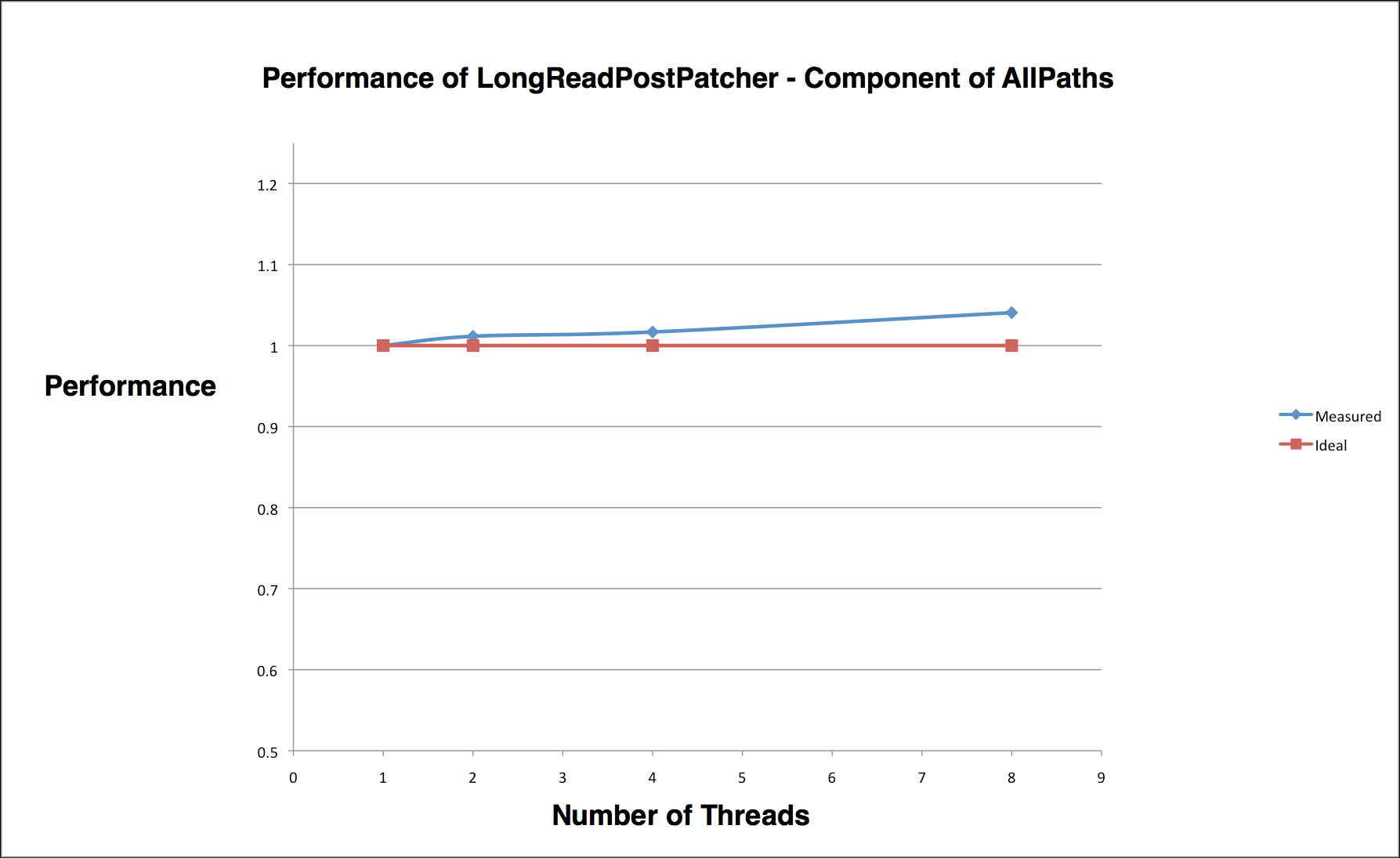 Checkpointing with DMTCP
#!/bin/bash #PBS -q regular #PBS -N A_tubin-lrpp #PBS -e A_tubin.$PBS_JOBID.err #PBS -o A_tubin.$PBS_JOBID.out #PBS -l nodes=1:ppn=8 #PBS -l walltime=47:00:00 #PBS -l pvmem=5GB cd $PBS_O_WORKDIR export OMP_NUM_THREADS=8 export PATH=/usr/common/usg/dmtcp/versions/1.2.4/bin:$PATH:/usr/common/jgi/tools/1.0/bin export DMTCP_CHECKPOINT_INTERVAL=28800 export DMTCP_HOST=`hostname` export DMTCP_TMPDIR=$SCRATCH echo "Job started" > rstrt$PBS_JOBID.out echo "num threads" $OMP_NUM_THREADS >> rstrt$PBS_JOBID.out echo "path" $PATH >> rstrt$PBS_JOBID.out echo "dmtcp host" $DMTCP_HOST >> rstrt$PBS_JOBID.out /usr/common/usg/dmtcp/versions/1.2.4/bin/dmtcp_checkpoint  /usr/common/jgi/tools/1.0/bin/LongReadPostPatcher PRE=/global/scratch/sd/klabutti /Aspergillus DATA=DATA RUN=run SUBDIR=test  SCAFFOLDS_IN=Aspergillus.draft.scaff  SCAFFOLDS_OUT=postpacbioCARVER READS=long_reads_orig NUM_THREADS=8 >exp_script.out 2>&1
Restarting with DMTCP
#!/bin/bash#PBS -S /bin/bash#PBS -q debug#PBS -l nodes=1:ppn=8#PBS -N restart#PBS -m abe#PBS -l pvmem=5GB#PBS -l walltime=00:30:00#PBS -Vcd $PBS_O_WORKDIRexport DMTCP_CHECKPOINT_INTERVAL=120echo "Checkpoint interval" >> rstrt$PBS_JOBID.outexport DMTCP_HOST=`hostname`echo "DMTCP host name for coordinator" >> rstrt$PBS_JOBID.outexport OMP_NUM_THREADS=8export PATH=/usr/common/usg/dmtcp/versions/1.2.4/bin:$PATHecho "Job restarted" >> rstrt$PBS_JOBID.out


qsub -W depend=afterany:<jobid> postpatch_dmtcp_restart
Checkpointing Made Easy
~regan/code/sge_dmtcp_job_wrapper.shJust execute it like this:   qsub <qsub_options> sge_dmtcp_job_wrapper.sh <command> <command_options>It should take care of the following things for you:1) starting up and shutting down a job-specific DMTCP environment.2) estimating the time to checkpoint (based on memory / ulimit -v (set by h_vmem))3) determining the job length (if run under SGE)4) checkpointing every 4 hours5) checkpointing before the job terminates due t wallclock limites6) resubmitting a new job to continue where it left off (and providing the command line to do so manually)
Metagenome Production Pipeline
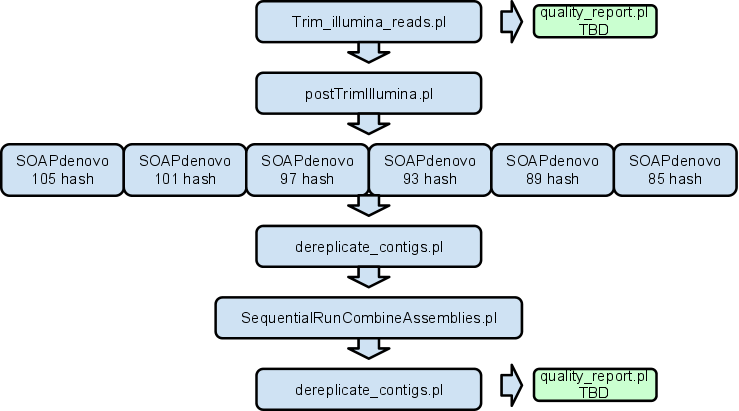 SOAPdenovo Memory Estimation
0.3-1Tb RAM / assembly
~40% need > 0.5Tb RAM
RAM prediction
 avoids core dumps and swapping
more efficient use of resources
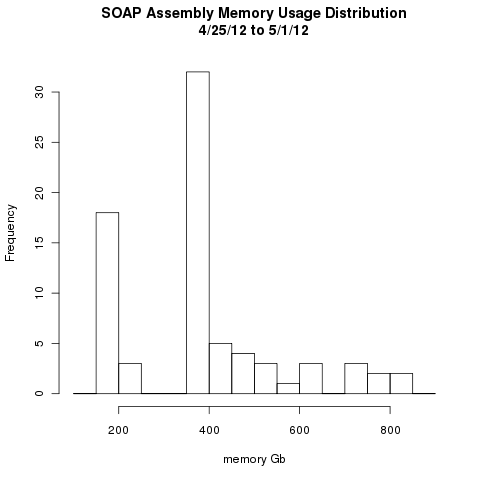 Predicted vs. Actual
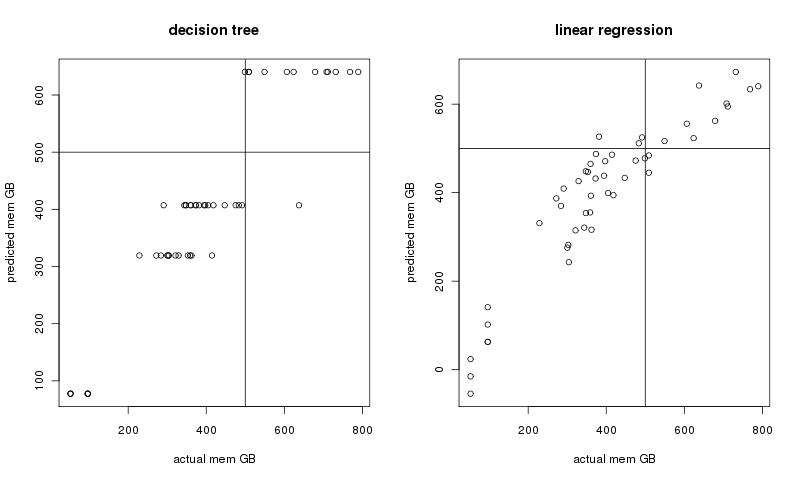 Using 50 assemblies (6 hash lengths; 9 libraries) all models predict >500G assemblies with less than 5% error.
R^2 0.85